LA ESCUELA COMO TERRITORIO DE PAZ
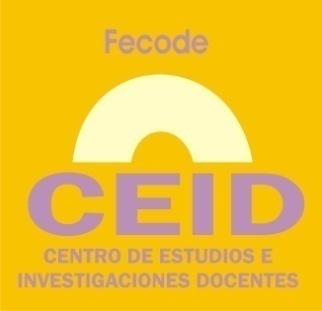 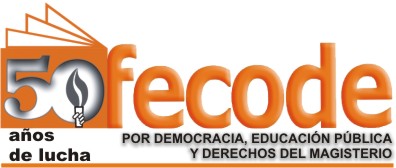 Antecedentes
La escuela como víctima de la guerra
Entornos escolares minados. 
Presencia militar. 
Entre fuegos cruzados. 
Rodeada de trincheras. 
Lugares de encuentro de paramilitares, guerrilleros y militares. 
Deserción de estudiantes por desplazamiento de las comunidades.
Abandono del campo. 
Receptora de las víctimas de la guerra. 
Priorización del presupuesto para la guerra.
La escuela como víctima de las políticas neoliberales
Desfinanciación: 
Sostenimiento de la guerra.
Pago deuda externa. 
Cubrir déficit fiscal. 
Sentido de la educación: 
Pérdida de la educación como derecho. 
Instrumentalización.
Los docentes
De 1977 a 2016:
 
1075 docentes asesinados.
1800 docentes desplazados.
50 docentes desaparecidos. 
70 docentes exiliados. 
6000 docentes amenazados.

Comité DDHH FECODE
¿Para qué la escuela como territorio de paz?
Ciencia, tecnología
Cultura local, nacional y universal
Artes, humanidades
Derecho a la buena educación
Formación corporal
Altos niveles de conocimiento
Saberes cotidianos
Ética y estética
investigación y reflexión.
Función social de la escuela
Ejes
Política educativa pública
Participación, construcción y decisión colectiva de la política educativa. 
Educación como derecho, bien común y patrimonio de la humanidad. 
Educación como proyecto cultural, ético, político y pedagógico en la re-construcción del país. 
El conocimiento científico al servicio del desarrollo nacional.
Financiación adecuada: participación en un 7.5% PIB.
Condiciones materiales.
Democracia escolar
Currículo integral. 
Organización democrática de la escuela.
Autonomía institucional.
La escuela no es una empresa.
Escuela y comunidad
Pertinencia del currículo.
Educación y desarrollo integral de la comunidad.
Educación contextualizada.  
Respeto a la cultura territorial, local y nacional. 
Relaciones dialógicas, solidarias y creativas. 
Estado, sociedad y familia.
Condición docente
Reconocimiento como profesional. 
Sujeto político, ético, intelectual y trabajador de la cultura.
Formación docente: disciplinar y pedagogíca.
Condiciones laborales y sociales.
Memoria, identidad y reparación
Reconstrucción memoria histórica para la paz. 
Verdad, justicia, reparación y no repetición. 
Memoria como derecho. 
Memoria colectiva. 
Memoria como construcción de pasado, presente y futuro.
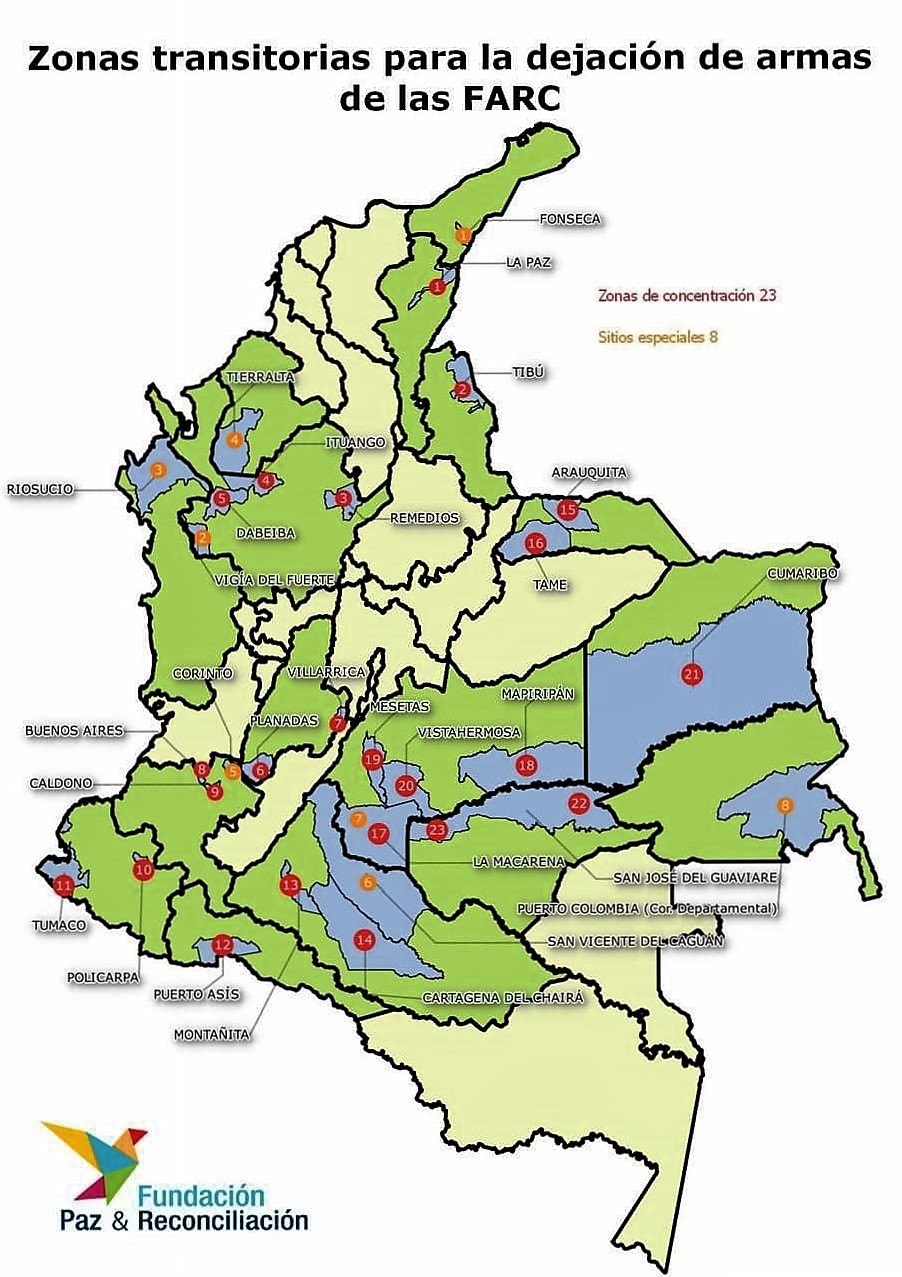 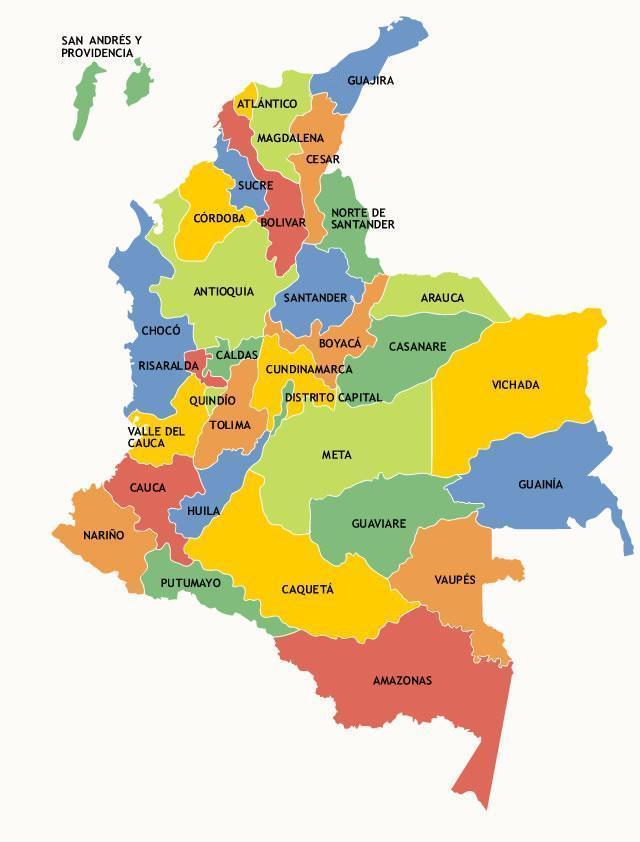 Movilización por la escuela como territorio de paz
CÍRCULOS PEDAGÓGICOS 

Pedagogía de la solidaridad.
En el campo pedagógico y disciplinar.
Historias de las escuelas como víctimas del conflicto y de las políticas. 
Construcción colectiva: Experiencias Pedagógicas.
Investigación nacional: La escuela como territorio de paz
Análisis situacional de la escuela. 
Constitución de semilleros de investigación regionales e institucionales.
Lineamientos nacionales en cuanto a los fines y categorías para el proceso de investigación.
Sistematización, socialización y publicación de  Experiencias Pedagógicas.
¿Qué se requiere?
Financiación. 
Constitución de equipos nacional, regionales y locales.
Asignación de tiempos para docentes que constituyan los equipos.
Realización de encuentros municipales, departamentales, distritales y nacional.
Alianzas estratégicas internacionales.
MOVILIZACIÓN SOCIAL DE LA ESCUELA POR EL DERECHO FUNDAMENTAL A LA EDUCACIÓN Y A LA PAZ. 
LA ESCUELA TERRITORIO DE PAZ
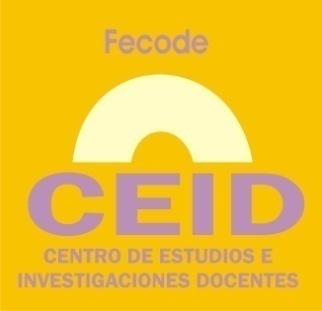 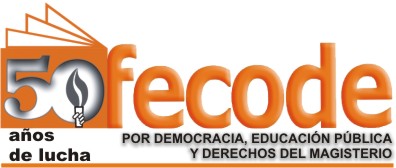